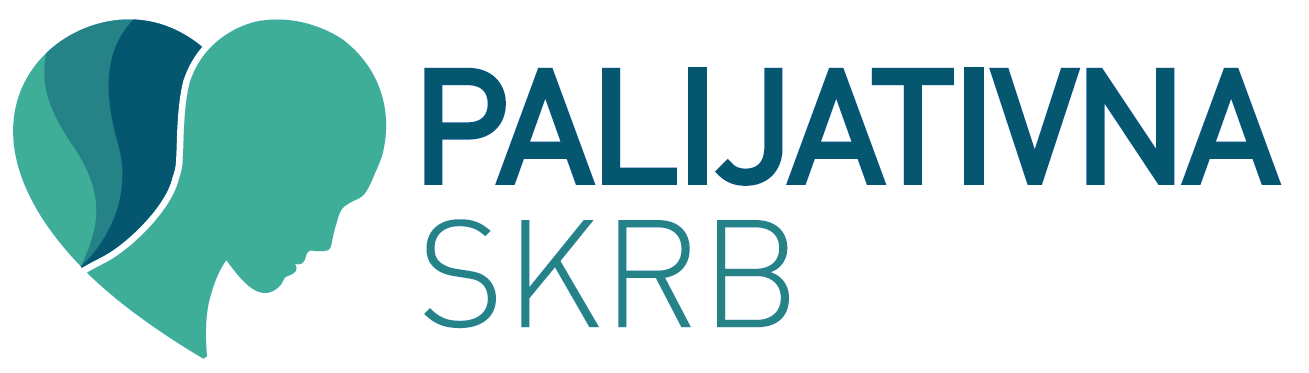 Pedijatrijska palijativna skrb
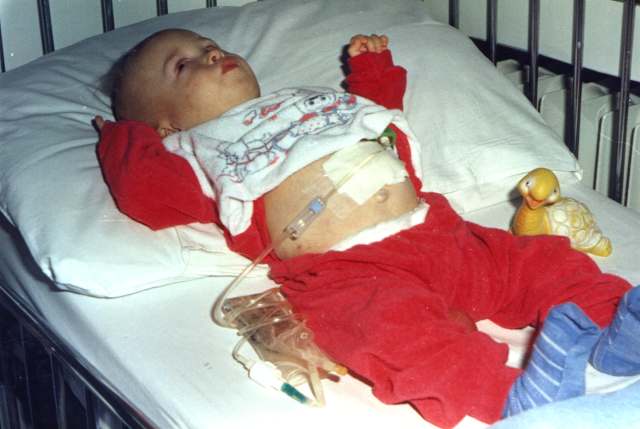 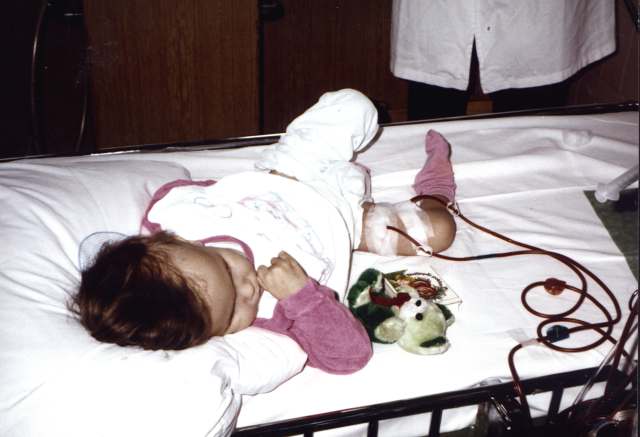 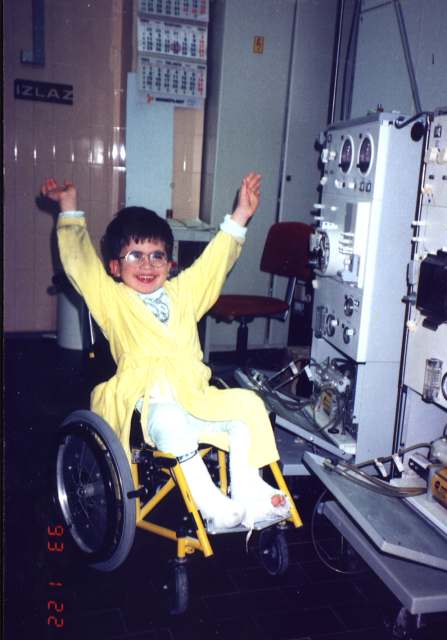 Umrlo dijete je jedinstveno, posebno, i svojim je životom obogatilo obitelj
Definicija
Palijativna skrb djece je aktivna i potpuna skrb o fizičkim, psihičkim i duhovnim potrebama djeteta i njegove obitelji. 

Započinje dijagnozom bolesti, a nastavlja se bez obzira dobiva li dijete ili ne dobiva tretman usmjeren na bolest o kojoj se radi.

Nužno je stalno procjenjivati i ublaživati fizički, psihološki i socijalni stres koji doživljava dijete, ali i članovi njegove obitelji
Palijativna skrb djece je aktivna i potpuna skrb o fizičkim, psihičkim i duhovnim potrebama djeteta i njegove obitelji.
Započinje dijagnozom bolesti, a nastavlja se bez obzira dobiva li dijete ili ne dobiva tretman usmjeren na bolest o kojoj se radi.
Zdravstveni djelatnici moraju procjenjivati i ublaživati fizički, psihološki i socijalni stres koji dijete doživljava
Efikasna palijativna skrb zahtijeva širok multidisciplinarni pristup koji uključuje djetetovu obitelj i koristi se izvorima podrške i snage  u djetetovoj zajednici: čak i uz ograničene resurse može se uvesti zadovoljavajuća palijativna skrb
Skrb može biti pružena u tercijarnim ustanovama za njegu, u domovima zdravlja u zajednici ili čak u djetetovom domu
Palijativna skrb se razvija kao briga za cijelu obitelj, a ne samo fizička, medicinska skrb za umirućeg. To je posebno istaknuto u pedijatrijskoj palijativi.
Pedijatrijska palijativna skrb
Nada za lijek, produženje života, čudo…
Individualizirana skrb usmjerena na osnovno oboljenje i na fizičke, emotivne, društvene i duhovne potrebe djeteta i obitelji s kontinuiranom re-evaluacijom i prilagodbom
Skrb pred kraj života
Skrb
 pri tugovanju
Nada za utjehu, smisao…
Pedijatrijska palijativna skrb
Što je kvaliteta života kod djeteta?
veoma jednostavno…
Da ne osjeća bol, fizičku i mentalnu
Da ne osjeća strah ili anksioznost
Da zadovolji svoje potrebe i želje (igranje, crtanje, znatiželja, učenje, komunikacija)
Da ima „neopterećenu“ obitelj
Da se osjeća voljenim
Da se ne osjeća napuštenim
Što bi željeli...
RODITELJI- biti dobri roditelji - dobro odlučivati za dijete

LIJEČNICI - biti dobri liječnici i u palijativnoj medicini – QOL umjesto DFS

Razviti povjerenje kako za vrijeme aktivnog liječenja tako i u provođenju palijativnog liječenja
Psihološki problemi
Gubitak djeteta oštećuje integritet i funkcioniranje obitelji 
Osjećaj krivice roditelja 
Osjećaj krivice braće i sestara 
Bespomoćnost liječnika 
Psihološka, emotivna, duhovna potpora bolesniku i obitelji 
Proces žalovanja
Statistika
Broj smrtnosti koji uzrokuju letalna stanja ostaje trajno isti – 3,5 na 10.000.
Većina smrtnosti otpada na prvu godinu života. 
Unatoč napretku u medicini, 71% djece oboljele od letalnih bolesti umire unutar prve godine života, a oko 25% će umrijeti nakon više godina.
Epidemiologija?
Do danas niti jedna zemlja nema nacionalni registar djece s letalnim bolestima/stanjima, tako da se ne zna točna prevalencija takvih stanja.

Prepostavlja se da danas u RH ima oko 1300 takve djece
14
Mortalitet djece u RH
U 2010. godini u RH je umrlo 138 djece u dobi od 5 do 19 god.- ozljede, malignomi, kong. anomalije, neurološke bolesti 
Iste godine umrlo je 50 000 odraslih
Procjena godišnjeg broja terminalnih pedijatrijskih pacijenata u RH
Najčešće skupine bolesti u ped. pal. skrbi
Maligne bolesti 
Neurološke bolesti
Genetičke bolesti 
Metaboličke bolesti
Terminalni stadij srčane, jetrene, bubrežne insuficijencije
Skupine djece koja trebaju pedijatrijsku palijativnu skrb
Djecu koja bi trebala dobiti palijativnu skrb može se promatrati kroz četiri kategorije, na osnovi “Vodiča za razvoj usluga palijativne skrbi za djecu” kojeg je razvila Udruga za djecu koja pate od životno ugrožavajućih  ili terminalnih bolesti i njihovih obitelji (Association for Children with Life- threatening or Terminal Conditions and their Families: ACT) i Royal College of Paediatrics and Child Health u Ujedinjenom Kraljevstvu.
Skupina 1
Životno ugrožavajuća stanja za koja je moguće provesti liječenje, odnosno kurativni tretman, ali to liječenje ne mora uvijek biti uspješno, te pristup uslugama palijativne skrbi može biti nužan paralelno s pokušajima izlječenja putem tretmana ili ako tretman zakaže.
Skupina 2
Stanja kod kojih je preuranjena smrt neizbježna, kod kojih mogu postojati dugačka razdoblja intenzivnog tretmana usmjerenog na produljenje života i omogućavanje sudjelovanje u normalnim aktivnostima, kao što je cistična fibroza.
Skupina 3
Progresivna stanja bez mogućnosti liječenja, kod kojih je tretman isključivo palijativne prirode i uobičajeno traje mnogo godina, primjerice kao kod mišićne distrofije.
Skupina 4
Ireverzibilna, ali neprogresivna stanja kod kojih je prisutna potreba za kompleksnom zdravstvenom njegom, bolest koja vodi komplikacijama i vjerojatnosti preuranjene smrti. 
	Primjeri uključuju tešku cerebralnu paralizu i višestruke poteškoće nakon ozljede  leđne moždine ili moždanog udara.
Pedijatrijska palijativna skrb
Multidisciplinarna  -  pedijatri onkolozi, anesteziolozi,psiholozi,fizijatri,socijalni radnici, svećenici, volonteri
Tri modusa - primarna zdravstvena zaštita
	( kućne posjete), dnevne bolnice uz postojeće onkološke odjele ili zasebne ustanove - hospicije
Filozofija palijativne skrbi - implementacija u svaku bolnicu
Pedijatrijska palijativna skrb
Palijativna skrb može se provoditi u zdravstvenim ustanovama svih razina, te u obitelji. Za djecu znači holistički pristup bolesnom djetetu - kako somatski, tako i duhovno
Počinje onog časa kad je dijagnoza postavljena  i traje bez obzira na to da li dijete prima terapiju za tu bolest
Zdravstveno osoblje mora znati procijeniti i olakšati djetetovo fizičko, psihičko i socijalno stanje
Efikasna palijativna skrb zahtijeva široki multidisciplinarni pristup koji uključuje obitelj i koristi sve društvene uvjete; može se vrlo uspješno ostvariti  čak i sa ograničenim sredstvima.
Razlike između dječje palijativne skrbi i palijativne skrbi za odrasle
Broj djece koja umiru je mali
Stanja koja do toga dovode su vrlo rijetka, a dijagnoze ograničene na dječju dob
Prognoziranje je vrlo teško, zahtijeva opsežnu i skupu obradu
Palijativna faza je vrlo često dugačka i može biti izuzetno nepredvidiva
Djeca mogu doživjeti nekoliko naizgled terminalnih faza
Briga uključuje čitavu obitelj
Roditelji zahtijevaju ogromnu podršku koju snosi zdravstveno osoblje
Braća i sestre su izuzetno ranjivi, a roditelji se moraju brinuti i za njih dok se 24 sata brinu za bolesno dijete
Takva stanja su katkad nasljedna - druga djeca u istoj obitelji imaju i žive s istom bolešću ili su umrla od iste
Tokom trajanja skrbi izuzetno je važno omogućiti djetetu da se igra, uči i druži
Razlike između dječje palijativne skrbi i palijativne skrbi za odrasle
Palijativna skrb za djecu  razvila se iz pedijatrije, za razliku od palijativne skrbi za odrasle koja je priznata kao zasebna specijalnost. Briga za djecu sačinjava cjelovit pristup brizi za dijete uključivši sve aspekte – fizičke, emotivne, društvene i duhovne.

Problemi s kojima se treba suočiti u brizi za dijete s letalnom dijagnozom su mnogobrojni i specifični, i značajno se razlikuju od onih koji se odnose na odrasle.
Organizacijski modeli
Kućna skrb - kućne posjete palijativnog tima 
    Mobilne jedinice - med.sestra,liječnik, fizioterapeut,psiholog,socijalni radnik

Dnevna bolnica - fizikalna terapija, kontrola boli, društvene aktivnosti

Bolnički odjeli ili hospicij –hospitalizacija
Principi palijativne skrbi u bolnici
Smanjiti intenzivni monitoring
Smanjiti učestalost i invazivnost pretraga 
Liberalizacija posjeta roditelja, braće, šire obitelji i prijatelja
Poštivanje privatnosti
Lokalni centri
Edukacija djelatnika (zajednički sastanci, komunikacija: Klinika za dječje bolesti Zagreb, Dnevna bolnica za palijativnu skrb)

Telekonferencije-zajednička platforma- 
forumi
Implementacija principa palijativne medicine 

Organizacija tima u regionalnom centru - nadležna osoba- koordinator palijativnog tima
Klinika za dječje bolesti Zagreb
Povjerenstvo za palijativnu skrb
  Multidisciplinarni sastav: onkopedijatar, anesteziolog, kirurg, psiholog, teolog
Tim za palijativnu skrb 
   24 h na raspolaganju, telefonom, kontakt s liječnikom primarne zdravstvene zaštite, socijalnim radnikom 
Med. sestre, liječnici ( onkolog, algolog), psiholog, fizioterapeut
Edukacija i standardizacija
Profesionalno zdravstveno osoblje koje se brine za djecu u palijativnoj skrbi mora biti prikladno educirano i mora posjedovati znanja, vještine i sposobnosti za vođenje brige o toj djeci.

Palijativna skrb je interdisciplinarna specijalnost. Edukacija svih članova tima mora uključiti i edukaciju roditelja i ostalih članova obitelji u brizi za oboljelo dijete. Stoga se preporučuje da se sačine protokoli i standardi posebno za djecu u palijativnoj skrbi. 

UN Konvencija o pravima djeteta preporuča da se za djecu s ograničenim trajanjem života brine osoblje s pedijatrijskom edukacijom - kako liječnici, tako i ostalo osoblje.
IMPaCCT: Minimalni standardi za pedijatrijsku palijativnu skrb u Europi
Pružanje njege
Cilj pedijatrijske palijativne skrbi jest povećanje kvalitete života djeteta i obitelji. 
Obitelji bi se trebale moći samostalno prijaviti u program pedijatrijske palijativne skrbi. 
Palijativna skrb trebala bi započeti kada dijete dobije dijagnozu životno ograničavajućeg ili ugrožavajućeg stanja. 
Elemente palijativne skrbi trebalo bi pružiti prilikom dijagnoze i trebalo bi ih nastaviti pružati kroz čitav tijek bolesti. 
Palijativnu skrb može se pružati paralelno s aktivnim tretmanima koji za cilj imaju izlječenje ili produljenje života.  
Palijativna njega mora biti pružena gdje god dijete i obitelj odaberu (primjerice kod svoje kuće, u bolnici ili u hospiciju).
Obitelj bi trebalo dozvoliti fleksibilnost u kretanju između različitih lokacija bez da to ugrožava djetetovu njegu.
Zdravstveni radnici koji skrbe o pedijatrijskom palijativnom pacijentu
medicinska sestra – glavna sestra odjela – radni terapeut, psihoterapeut psihijatar – liječnik koji vodi dijete – dežurni liječnik – šef odjela - ravnatelj ustanove
Važnu ulogu imaju i volonteri u ustanovama koje opskrbljuju terminalne bolesnike.
Njihovu ulogu treba olakšavati i podsticati.
35
Izvorni slajdovi: Jasminka Stepan Giljević, B. Mučić-Pucić, O. Krot, M. Weiss, V. Antolović, G. Kokanović
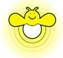 Izvorni slajdovi: Krijesnice